Love is in the air …
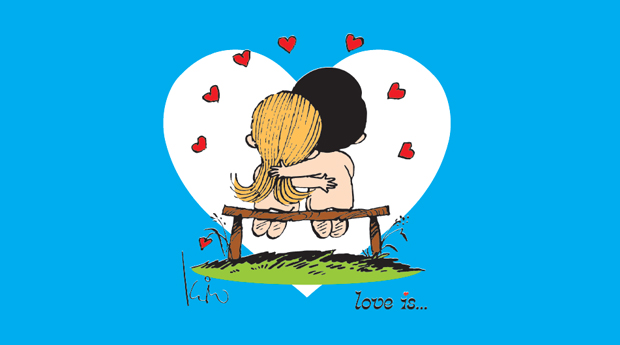 Interactive 
Translation
Quiz  
for 
8 - 11 
Formers
Автор:
Ольга Михайловна Степанова
учитель английского языка 
МБОУ «Цивильская СОШ №1 
имени Героя Советского Союза 
М.В. Силантьева»
города Цивильск Чувашской Республики
2016
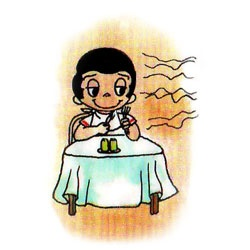 Love is... accepting to be the guinea pig for her new dishes.
без страха пробовать её
новые блюда
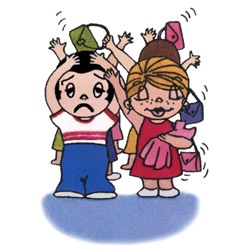 Love is... accompanying her in season sales.
ходить с ней по сезонным распродажам
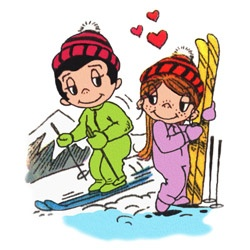 Love is... looking forward to “apres ski”.
с нетерпением ждать катания на лыжах
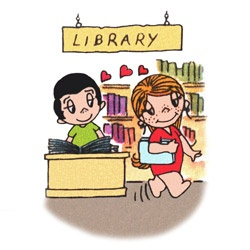 Love is... what causes you to loose your concentration.
причина невнимательности
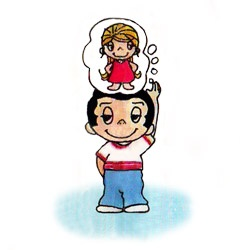 Love is... keeping her always in your mind.
держать всегда её образ в голове
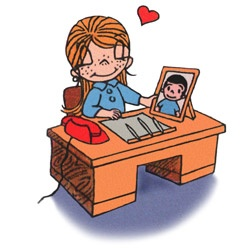 Love is... having his picture on your desk and your love in his heart.
его фотография на твоем столе и твоя любовь в его сердце
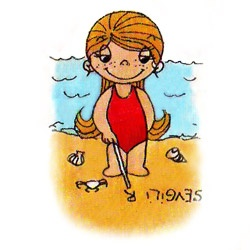 Love is... writing letters of love on sand.
писать о любви на песке
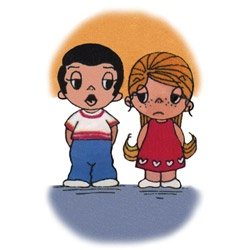 Love is... not trying to impose your ideas to others.
не пытаться навязывать что-то друг другу
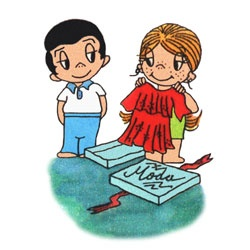 Love is... not asking how much her new dress cost.
не спрашивать о цене её нового платья
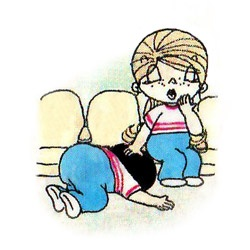 Love is... missing half of the film for the sake of finding her shoes.
полфильма искать её туфли
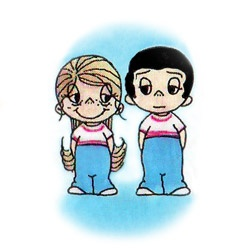 Love is... overlooking the wrinkles around her eyes.
не замечать мощинки вокруг её глаз
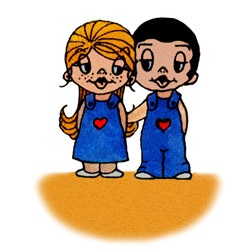 Love is... giving each other different nicknames.
придумывать друг другу прозвища
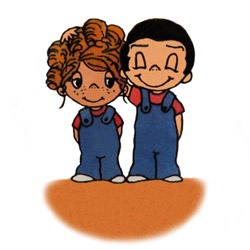 Love is... not talking it too serious when be scatters your newly styled hair.
не обсуждать всерьез её новую прическу
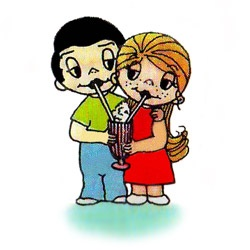 Love is... 
two pipettes in a drink.
две соломинки в коктейле
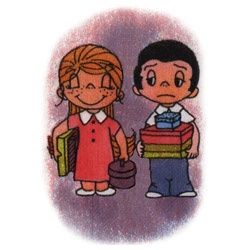 Love is... buying her a whole wardrobe suiting her best scarf.
купить ей комплект одежды, подходящей к её любимому шарфу
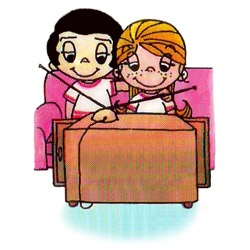 Love is... watching TV together.
смотреть вместе зомбоящик
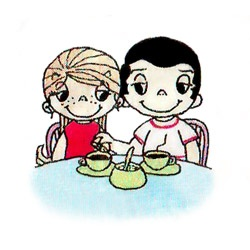 Love is... squeezing lemon in her tea.
выжимать лимон ей в чай
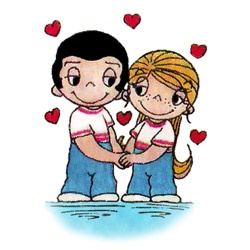 Love is... discovering the meaning of life in each others eyes.
открывать смысл жизни в глазах друг друга
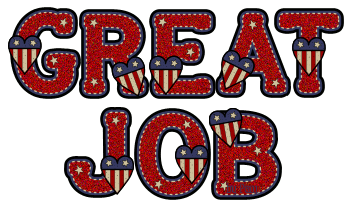 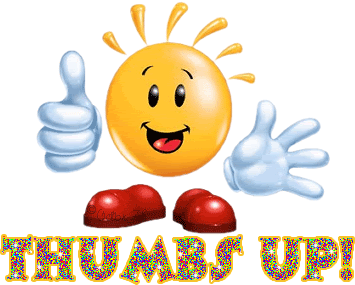 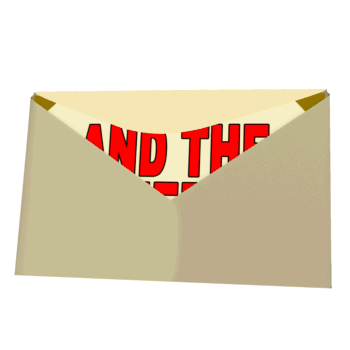 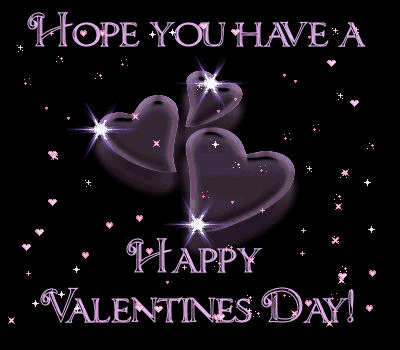 Sources
http://loveishate.ru/comics/pic710/
https://s-media-cache-ak0.pinimg.com/originals/51/07/6f/51076fe4598373a5022d34bf2e83b837.gif